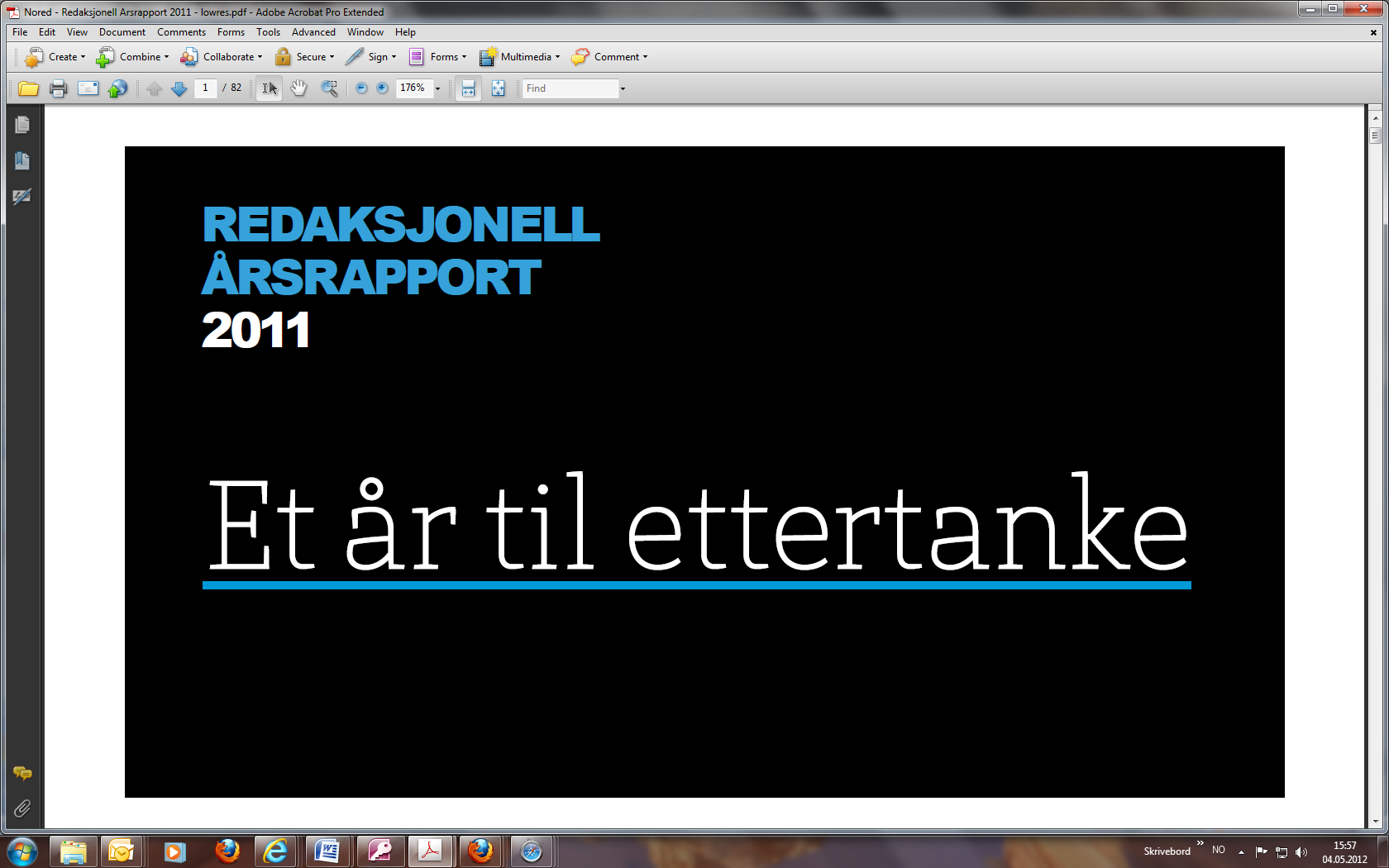 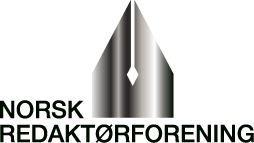 Norsk Redaktørforenings vårmøte, Bergen 9. mai 2012
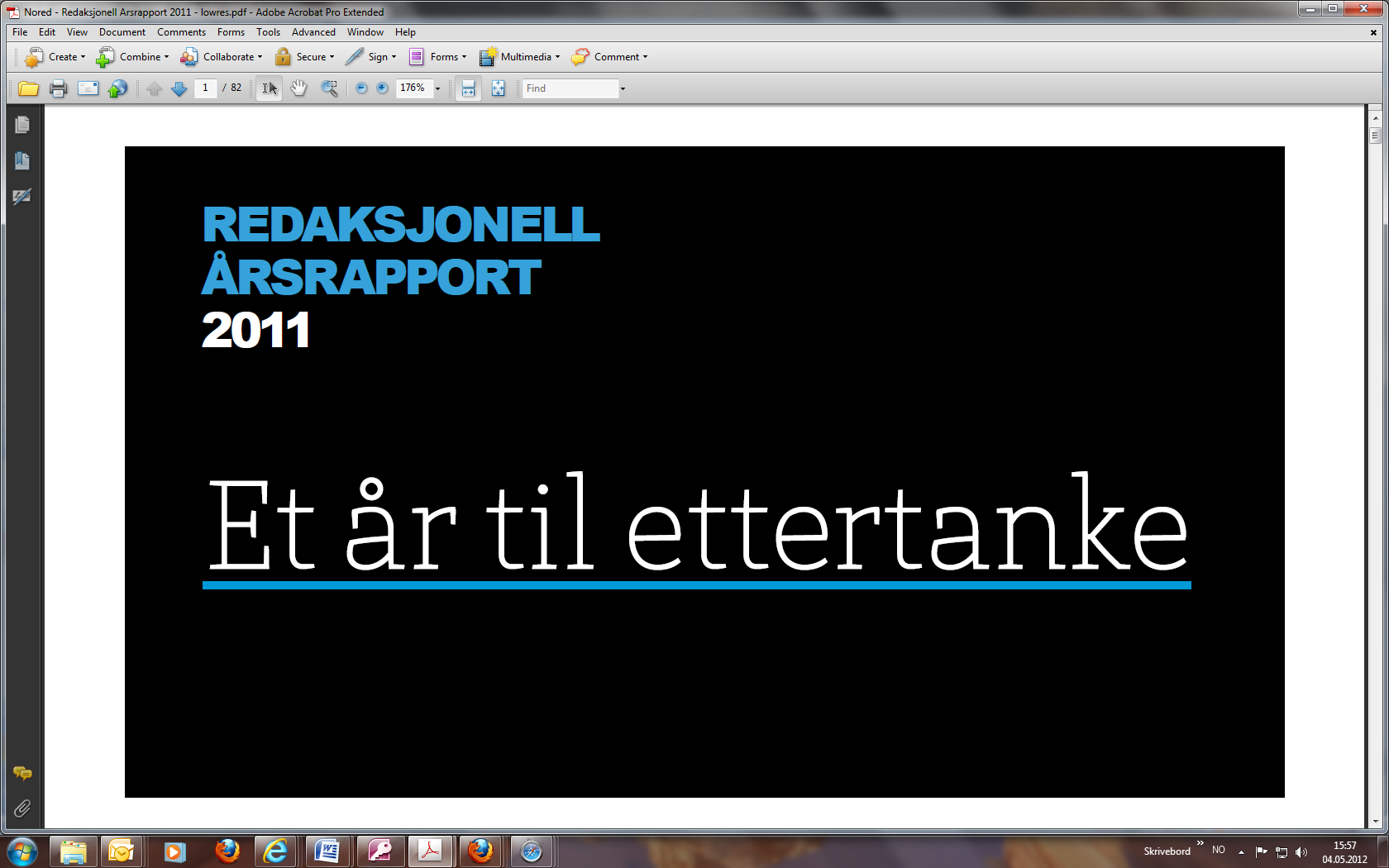 To viktige punkter i NRs handlingsplan:

      ► Utarbeide en årlig nasjonal rapport

      ►Stimulere til at flest mulig leverer egne 
          redaksjonelle årsrapporter
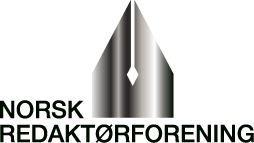 Norsk Redaktørforenings vårmøte, Bergen 9. mai 2012
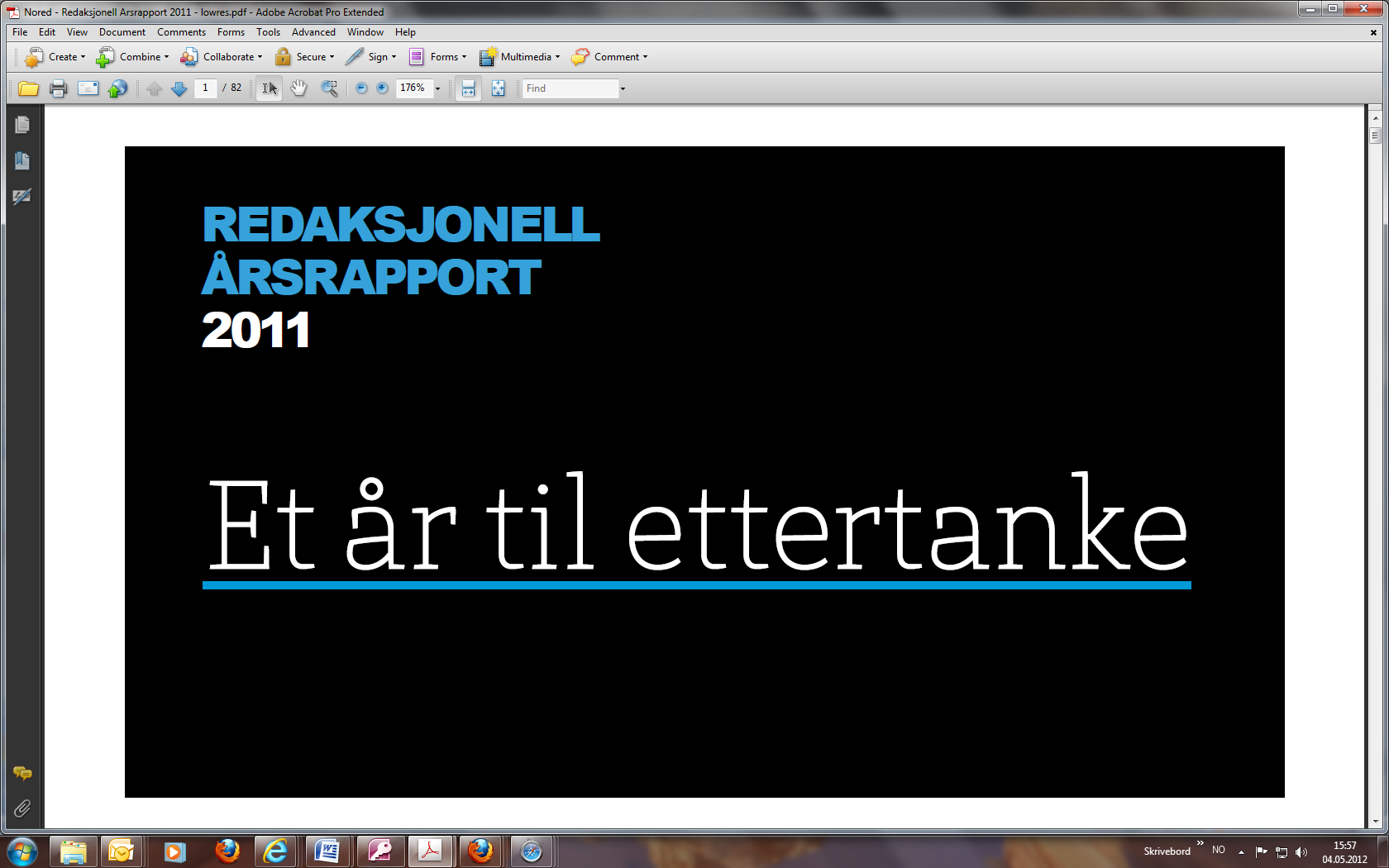 Hvorfor redaksjonelle rapporter?

      ► Melde tilbake til publikum
      ► Melde tilbake til «samfunnet»
      ► Melde tilbake til oss selv
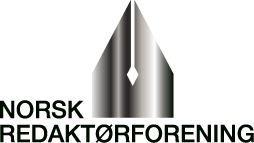 Norsk Redaktørforenings vårmøte, Bergen 9. mai 2012
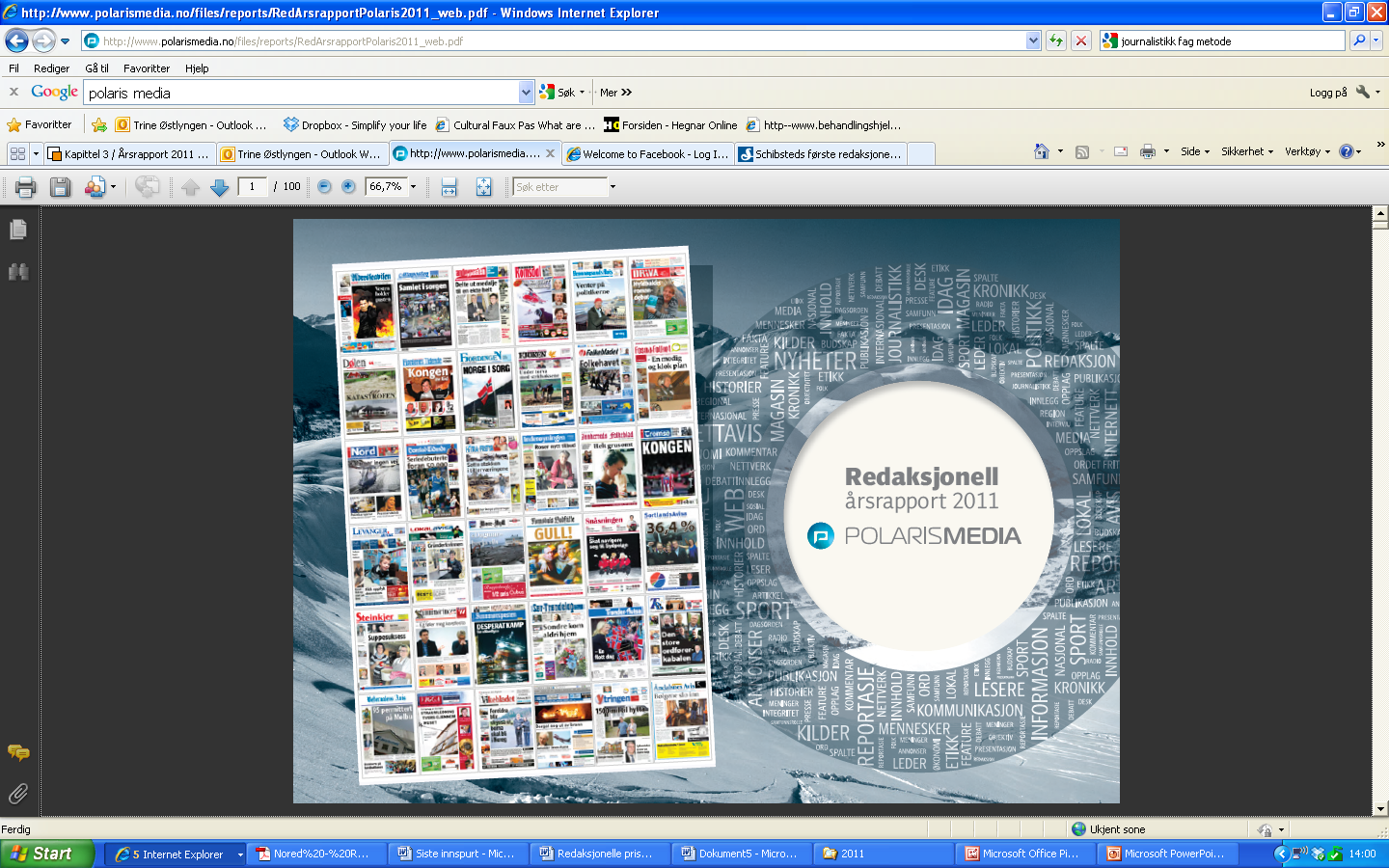 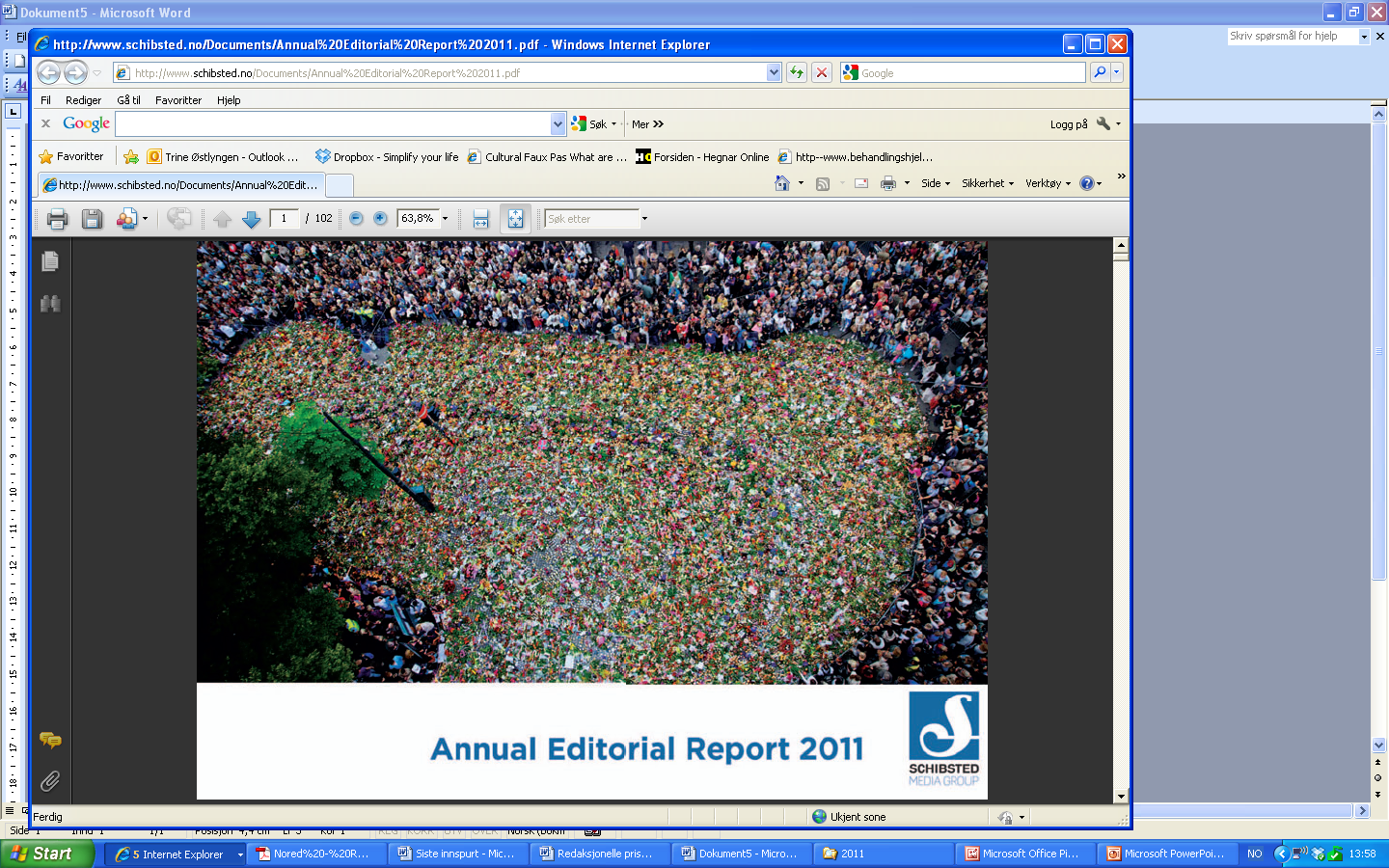 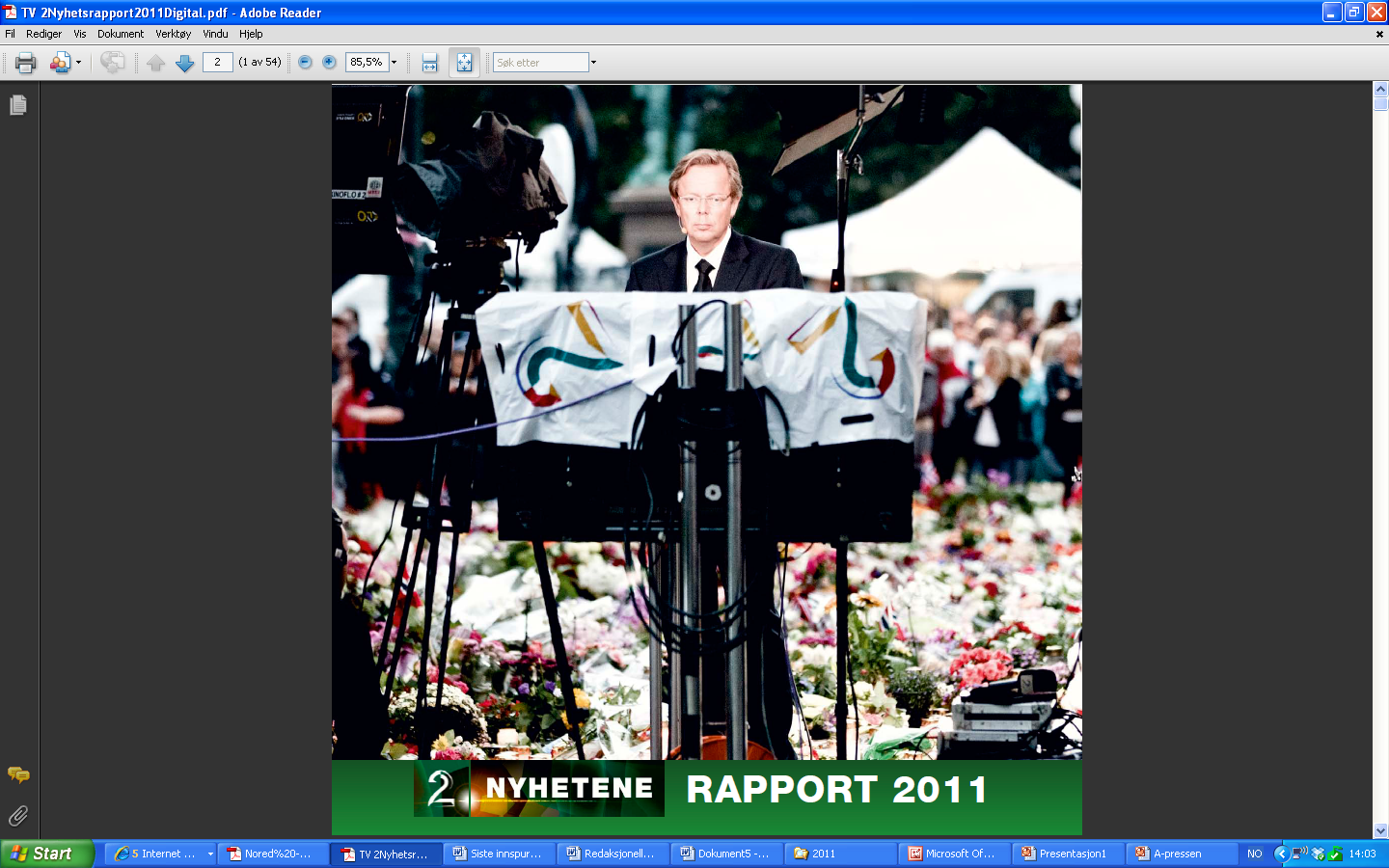 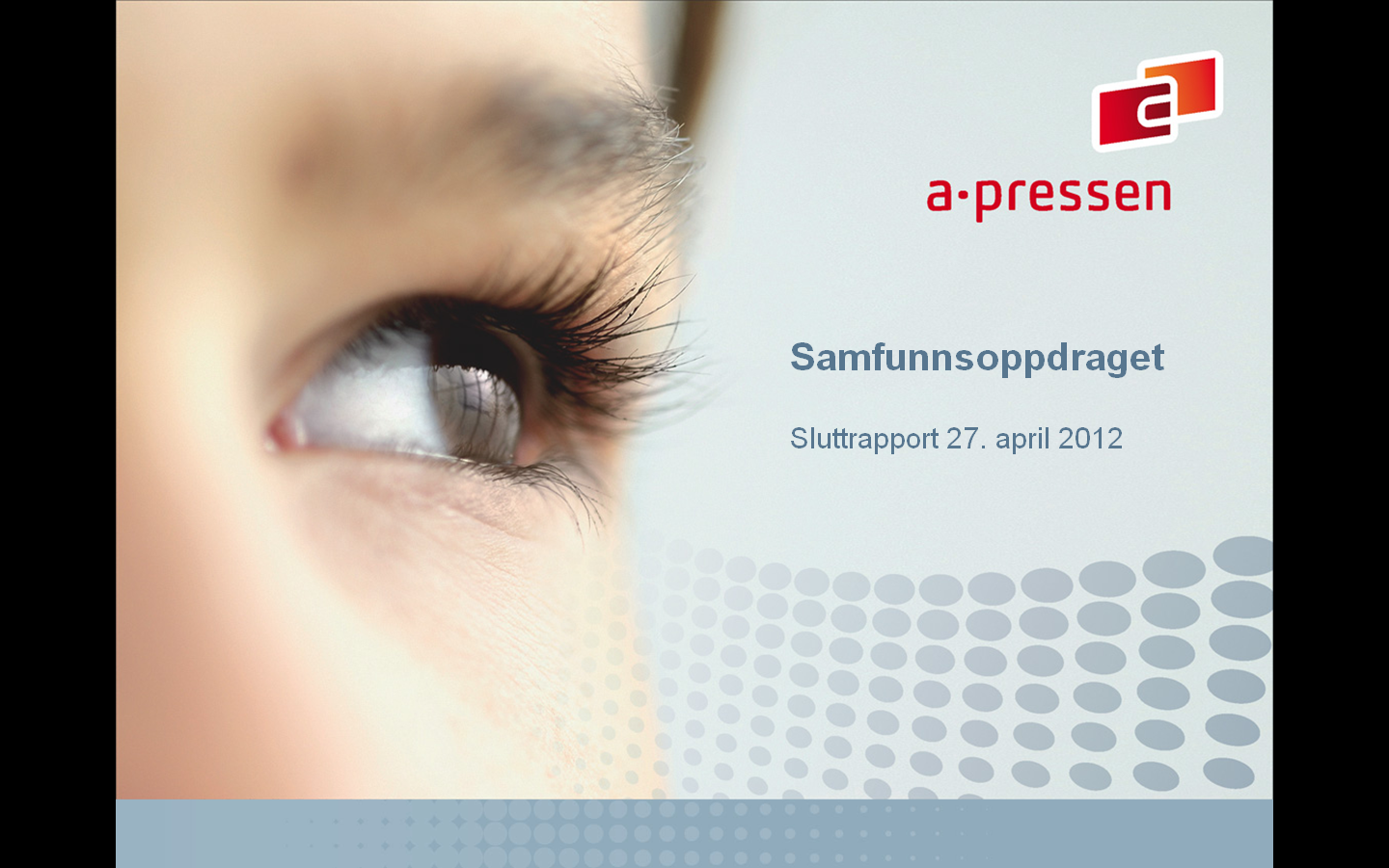 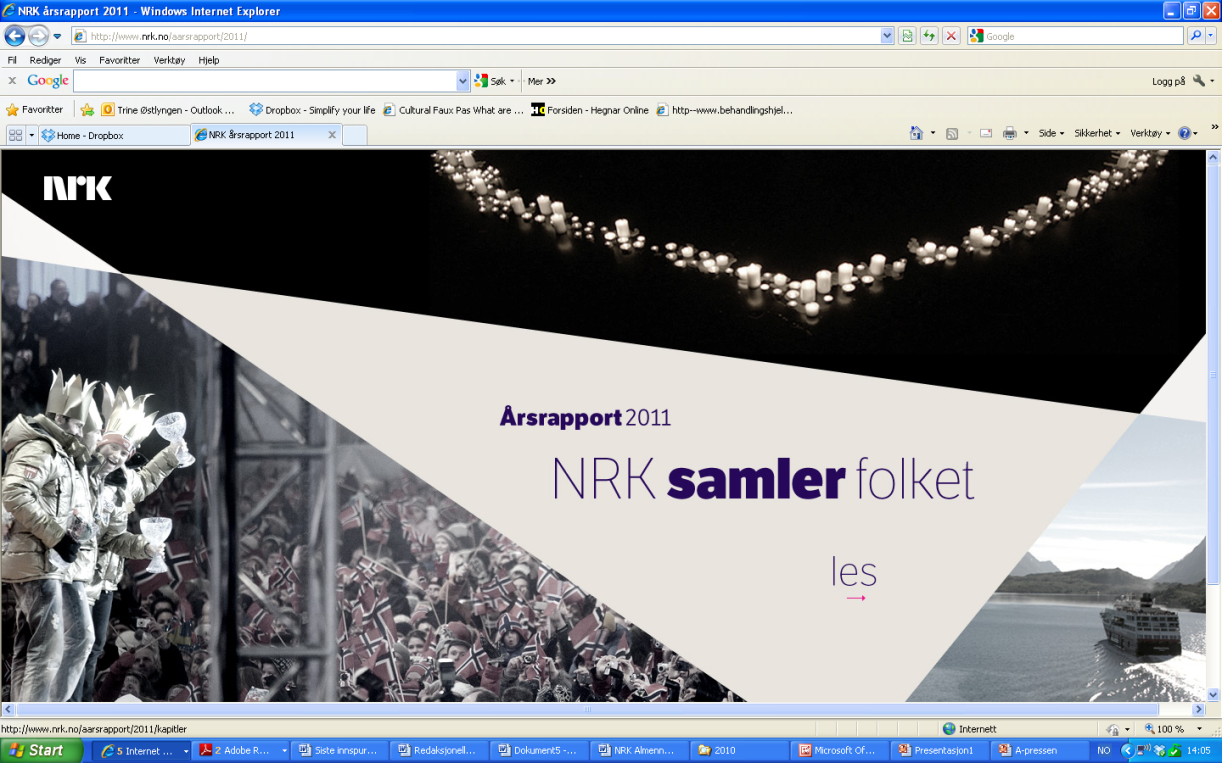 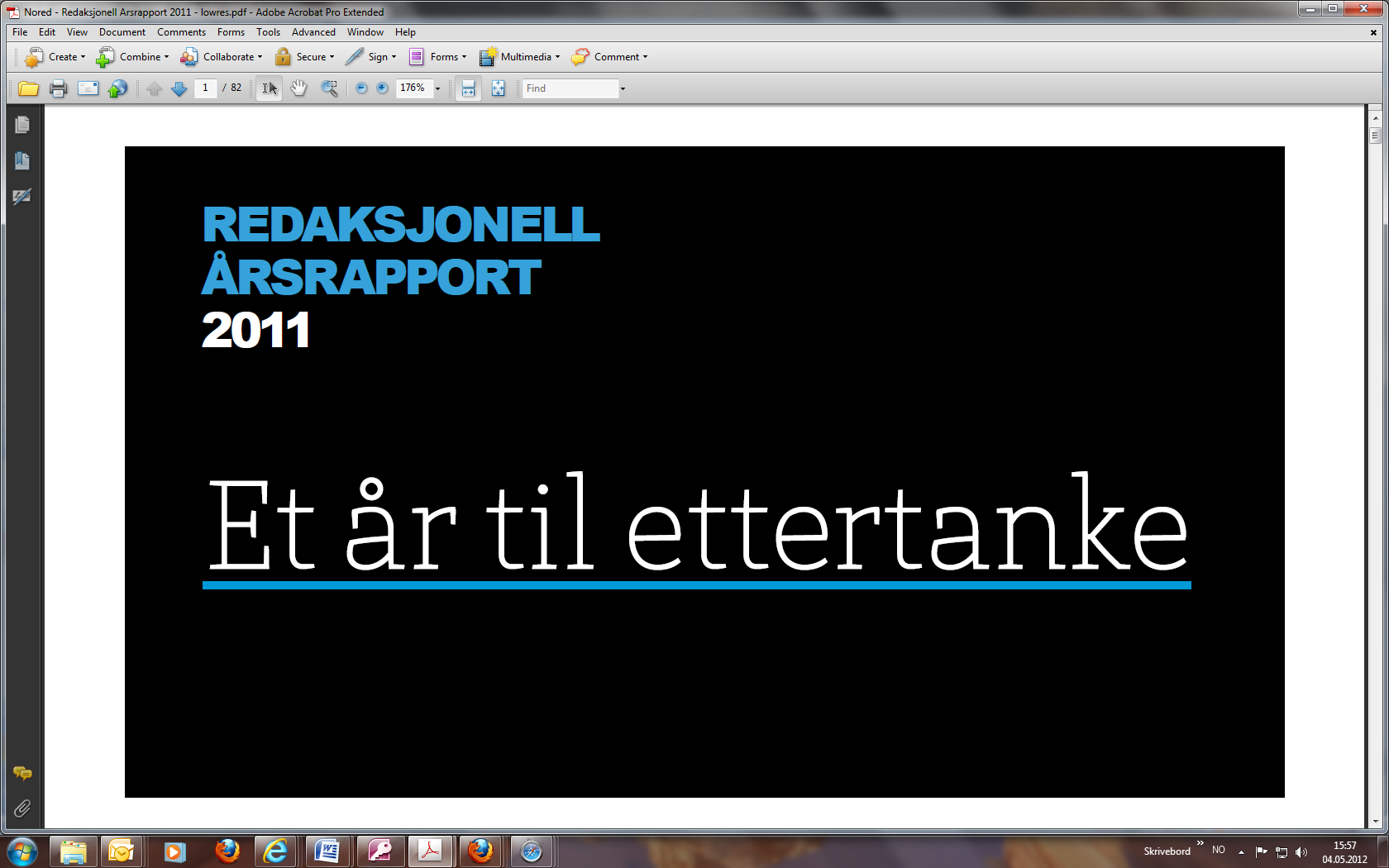 Flere lager redaksjonelle rapporter:
     ► A-pressen – 20 mediehus 
      ► Polaris – 36 mediehus
      ► Schibsted Annual Editorial Report 
      ► VG og Aftenposten
      ► Drammens Tidende
      ► NRKs årsrapport
      ► TV2s nyhetsrapport 2011
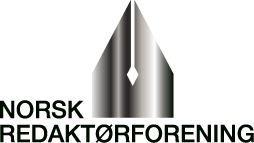 Norsk Redaktørforenings vårmøte, Bergen 9. mai 2012
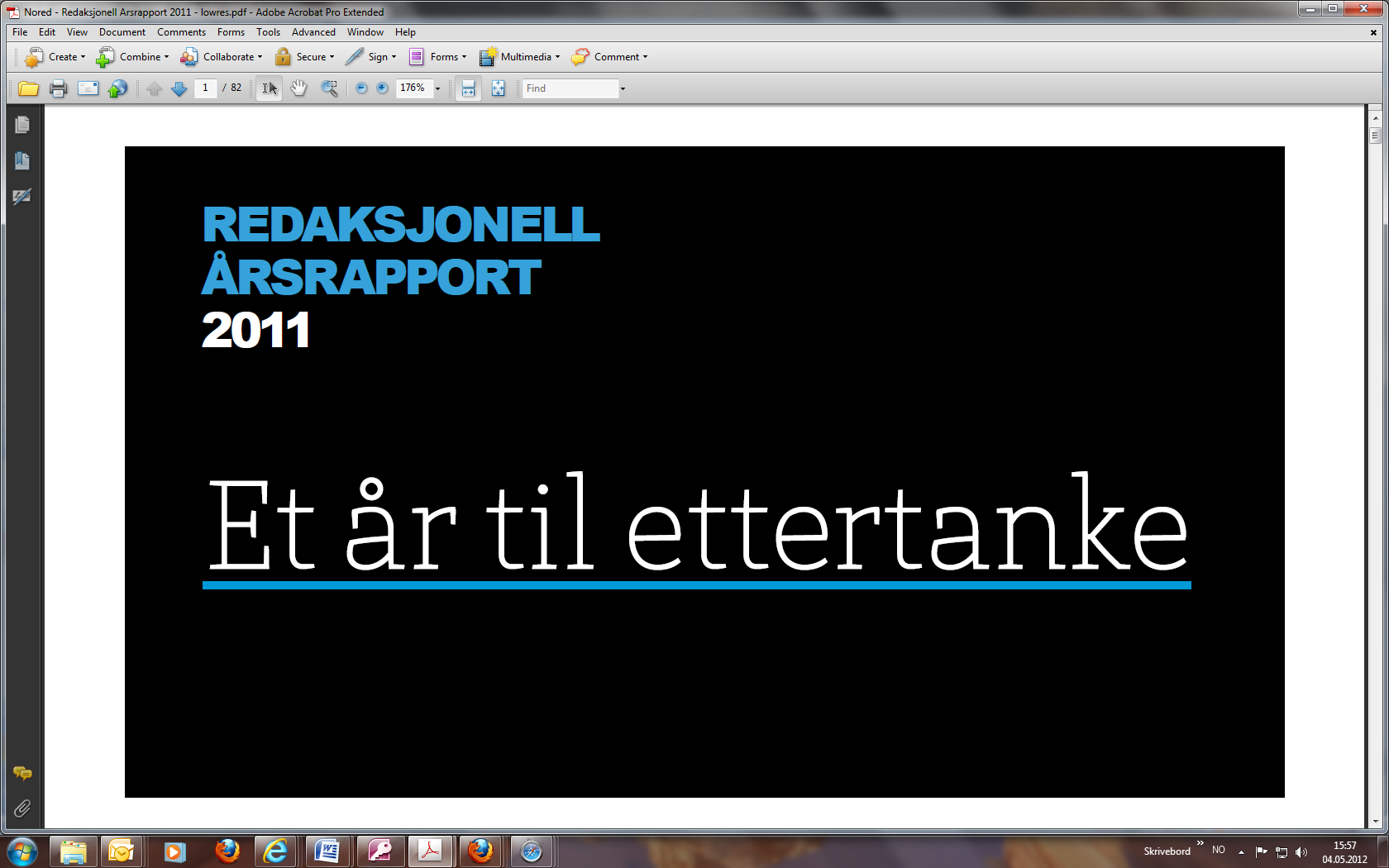 Årets rapport:

      ►71 redaksjoner
      ► Alle medier
      ► Mest fra mediehus
      ► Lite ukepresse
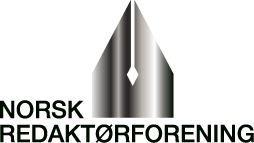 Norsk Redaktørforenings vårmøte, Bergen 9. mai 2012
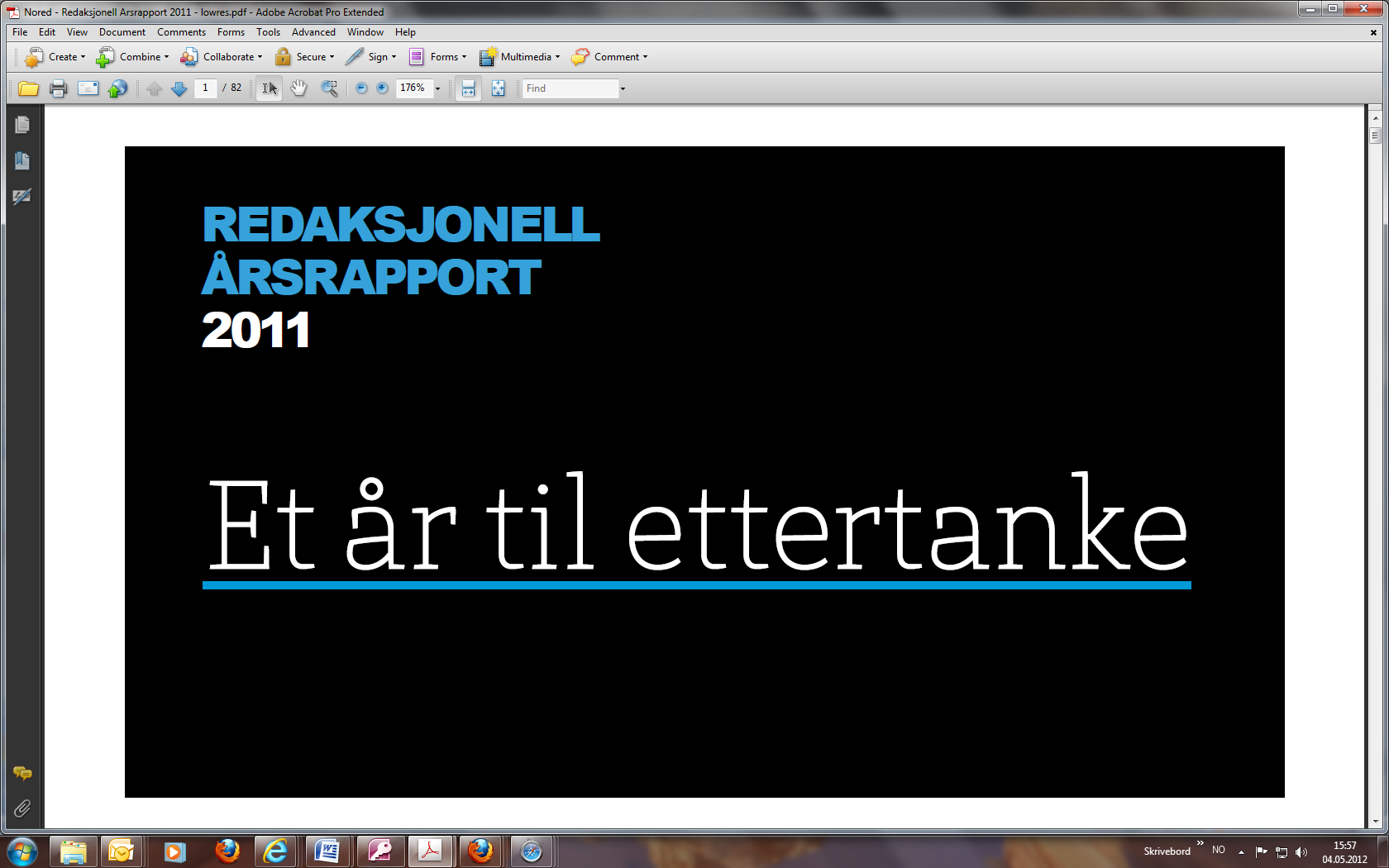 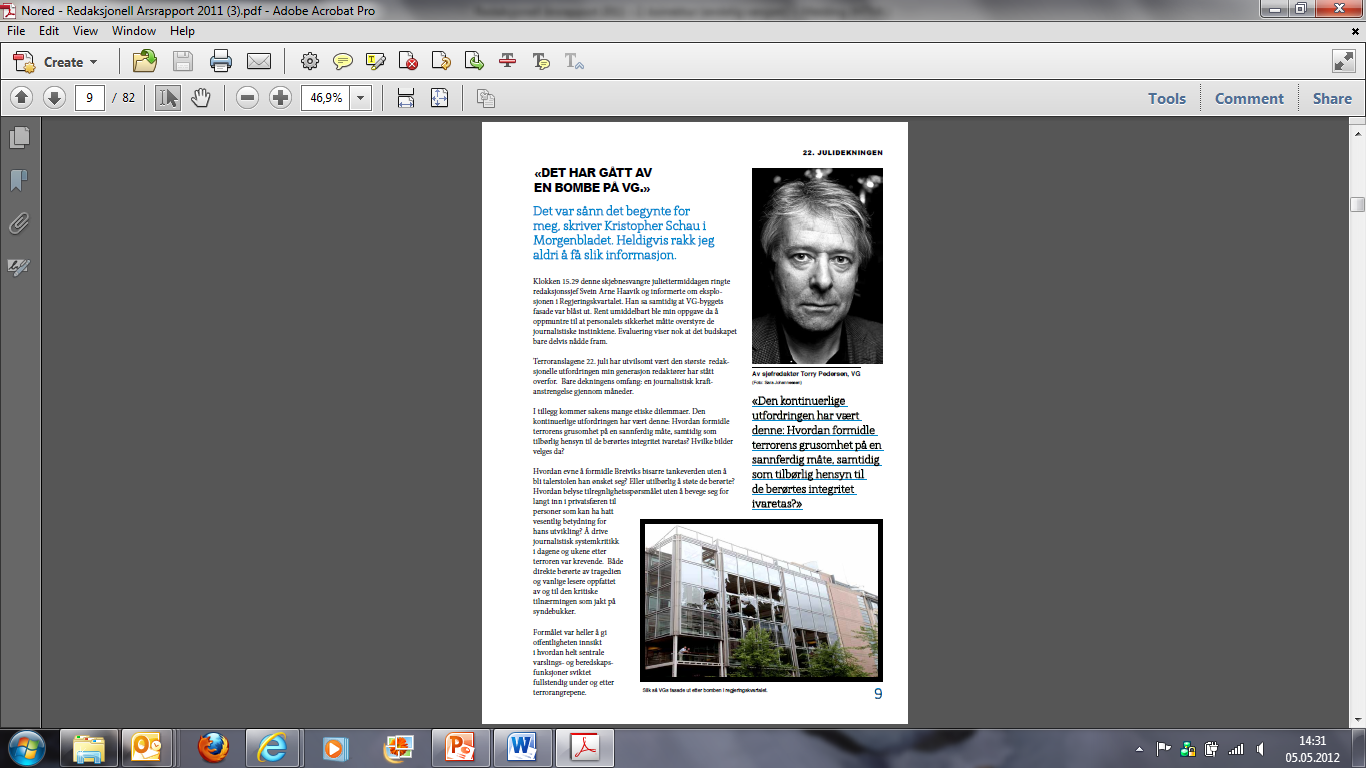 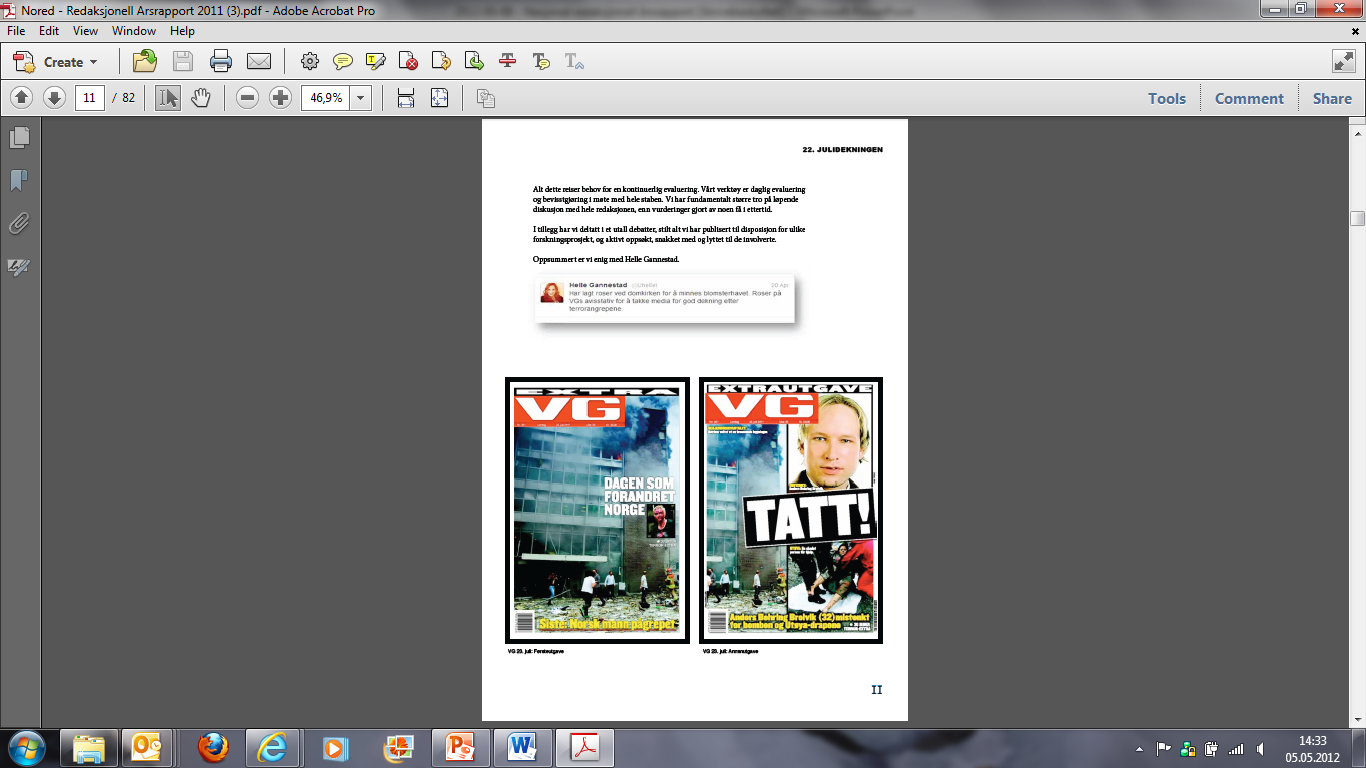 22. juli-
dekningen
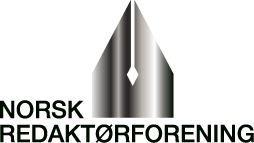 Norsk Redaktørforenings vårmøte, Bergen 9. mai 2012
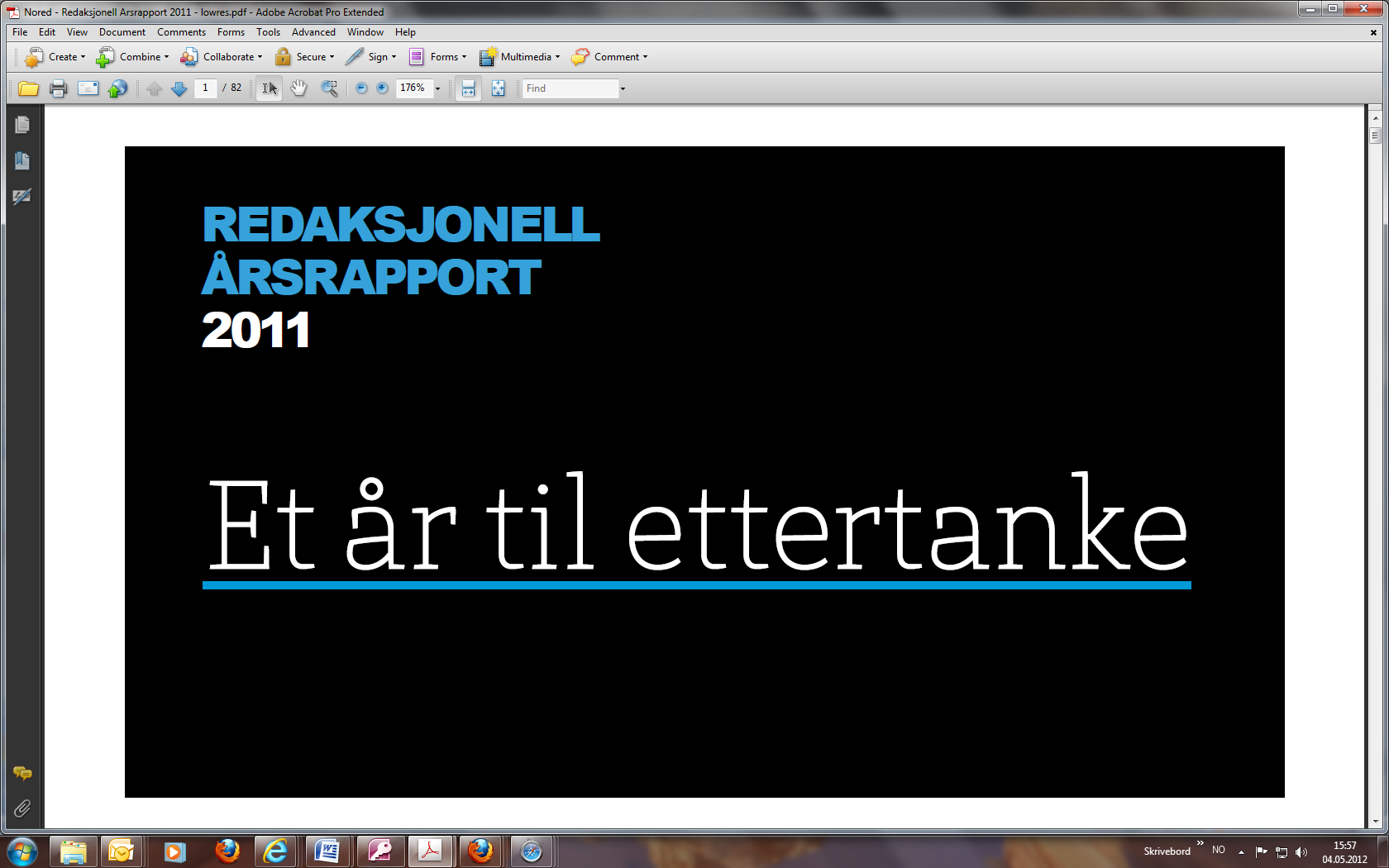 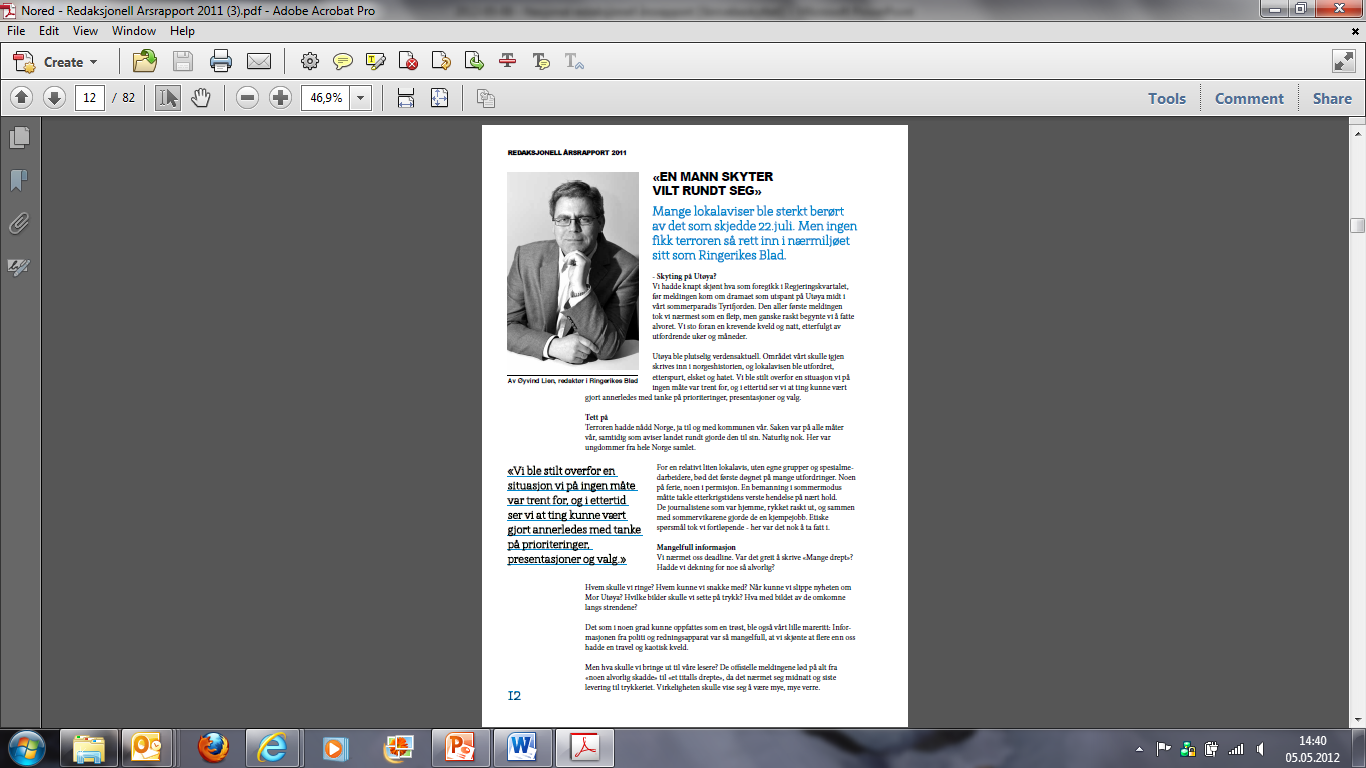 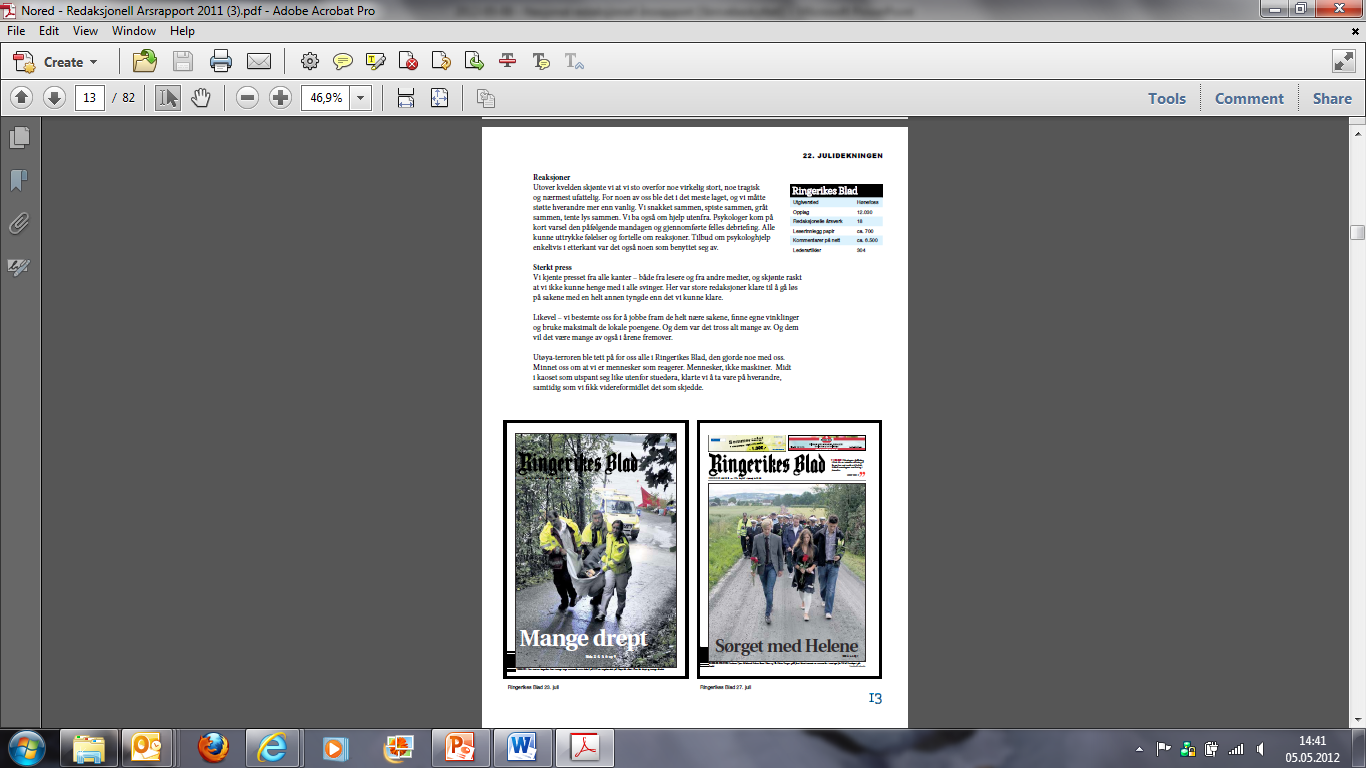 22. juli-
dekningen
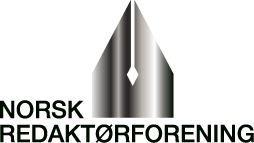 Norsk Redaktørforenings vårmøte, Bergen 9. mai 2012
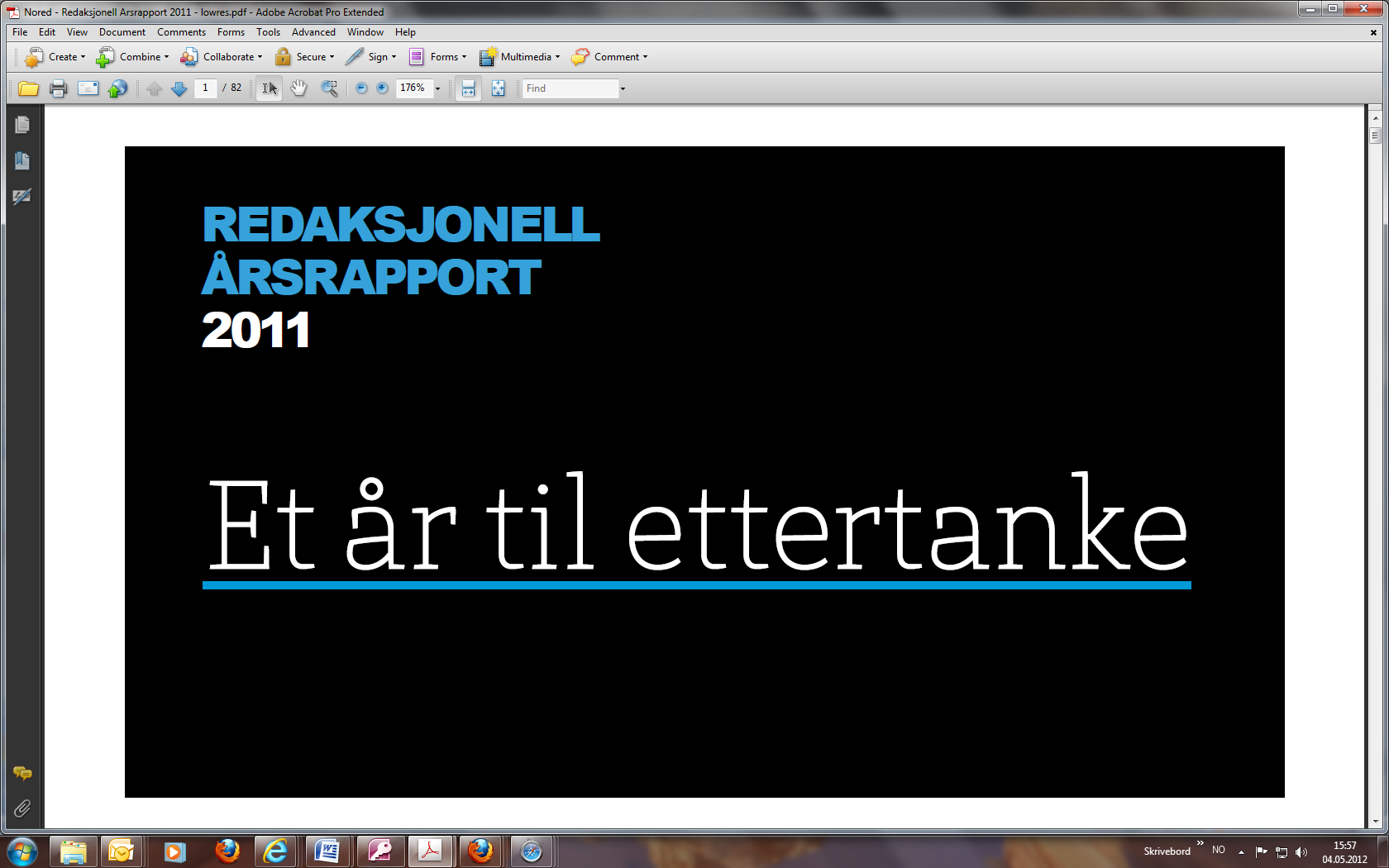 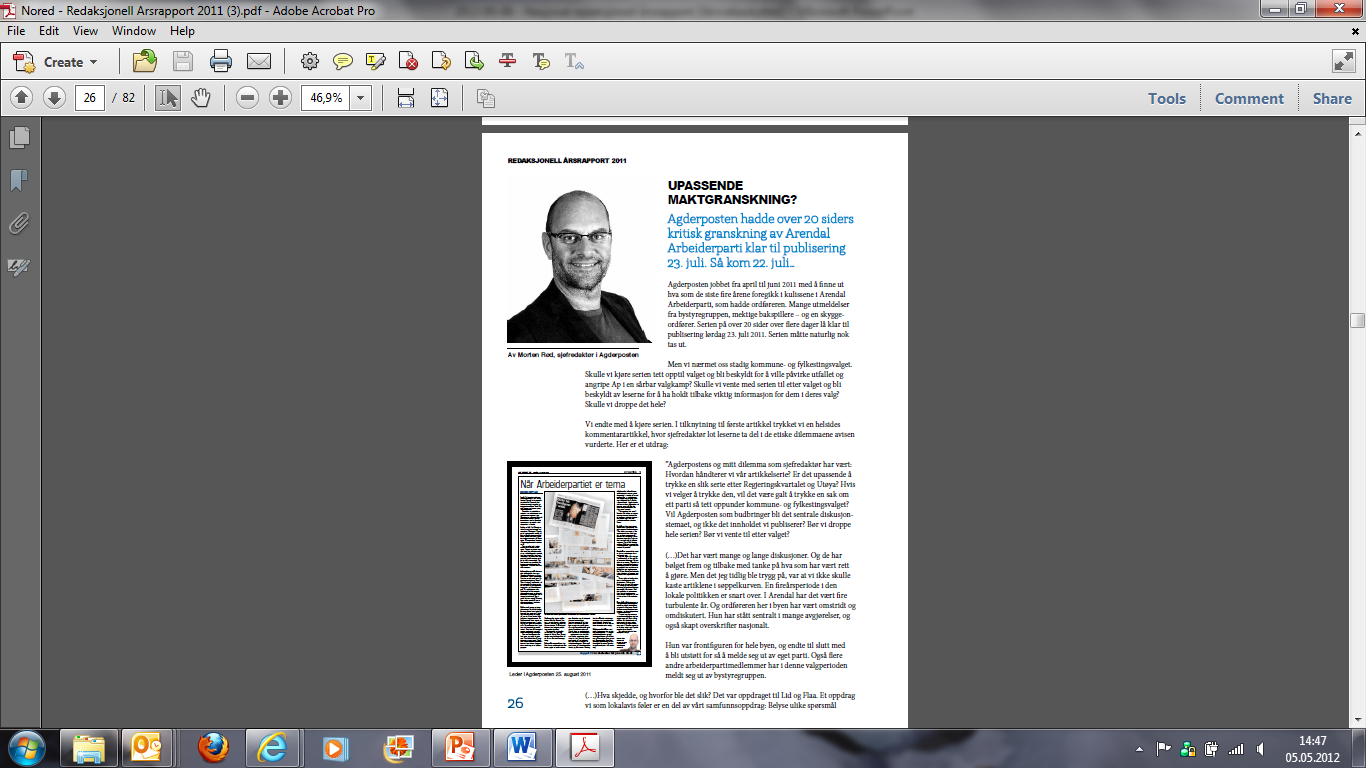 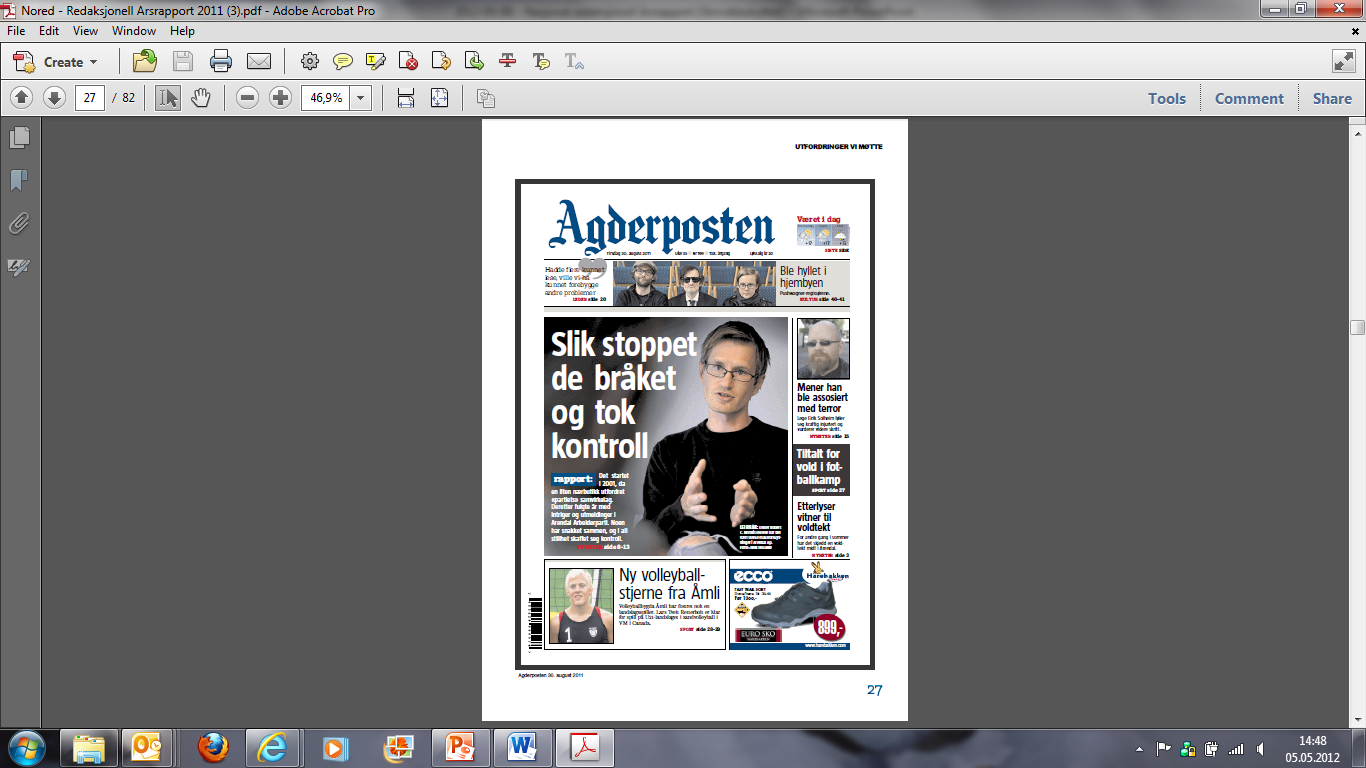 Utfordringer
og dilemmaer
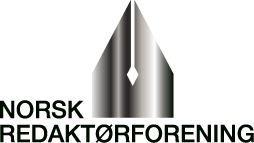 Norsk Redaktørforenings vårmøte, Bergen 9. mai 2012
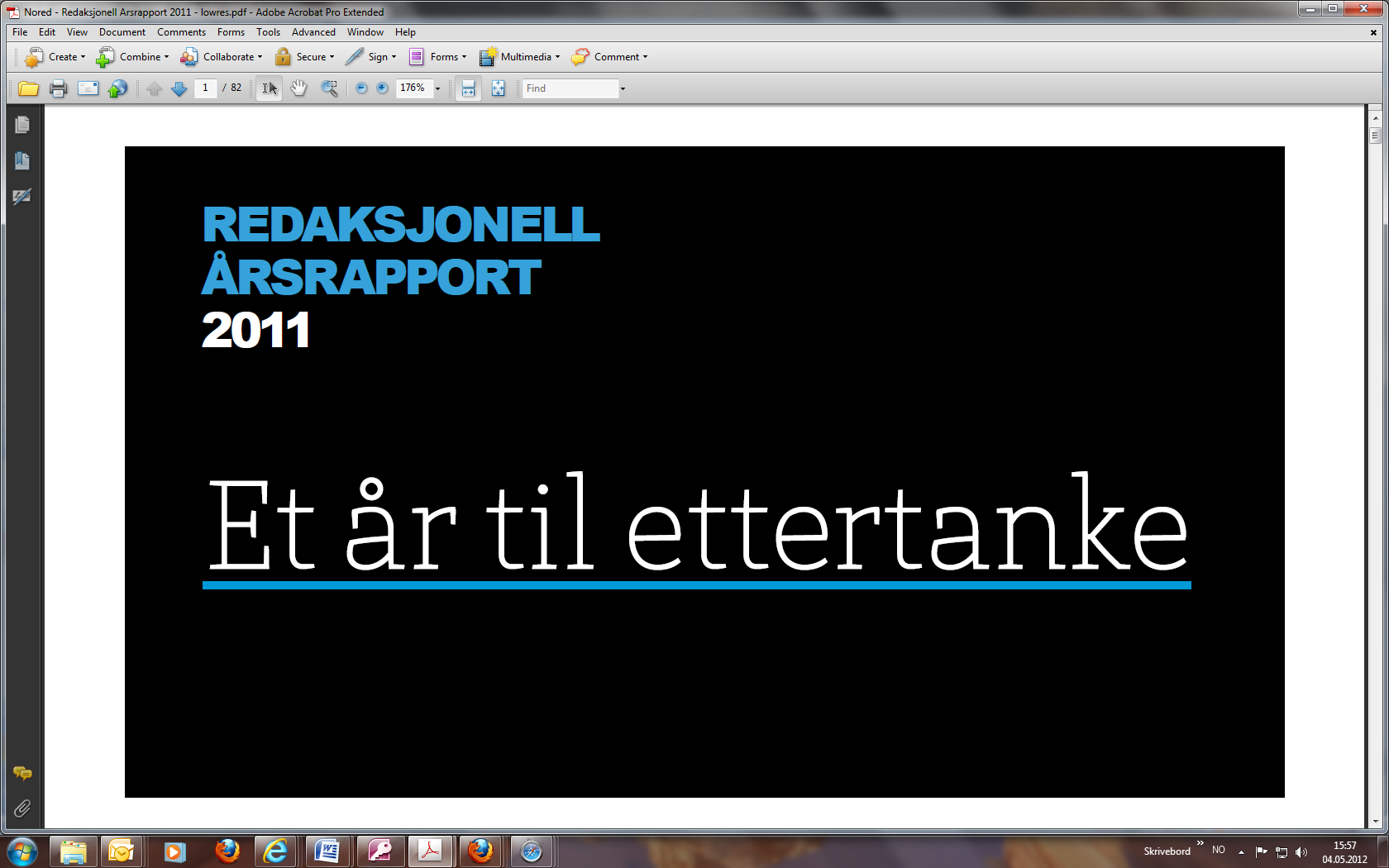 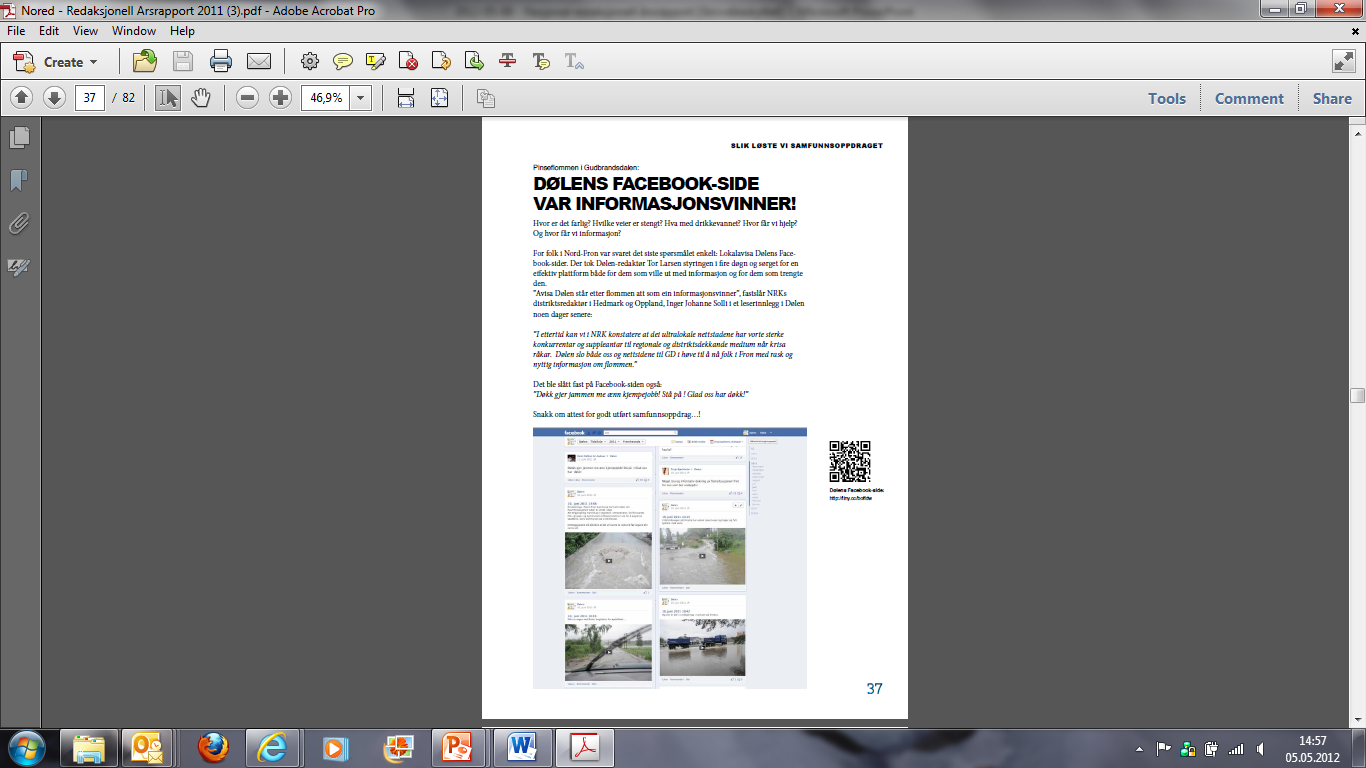 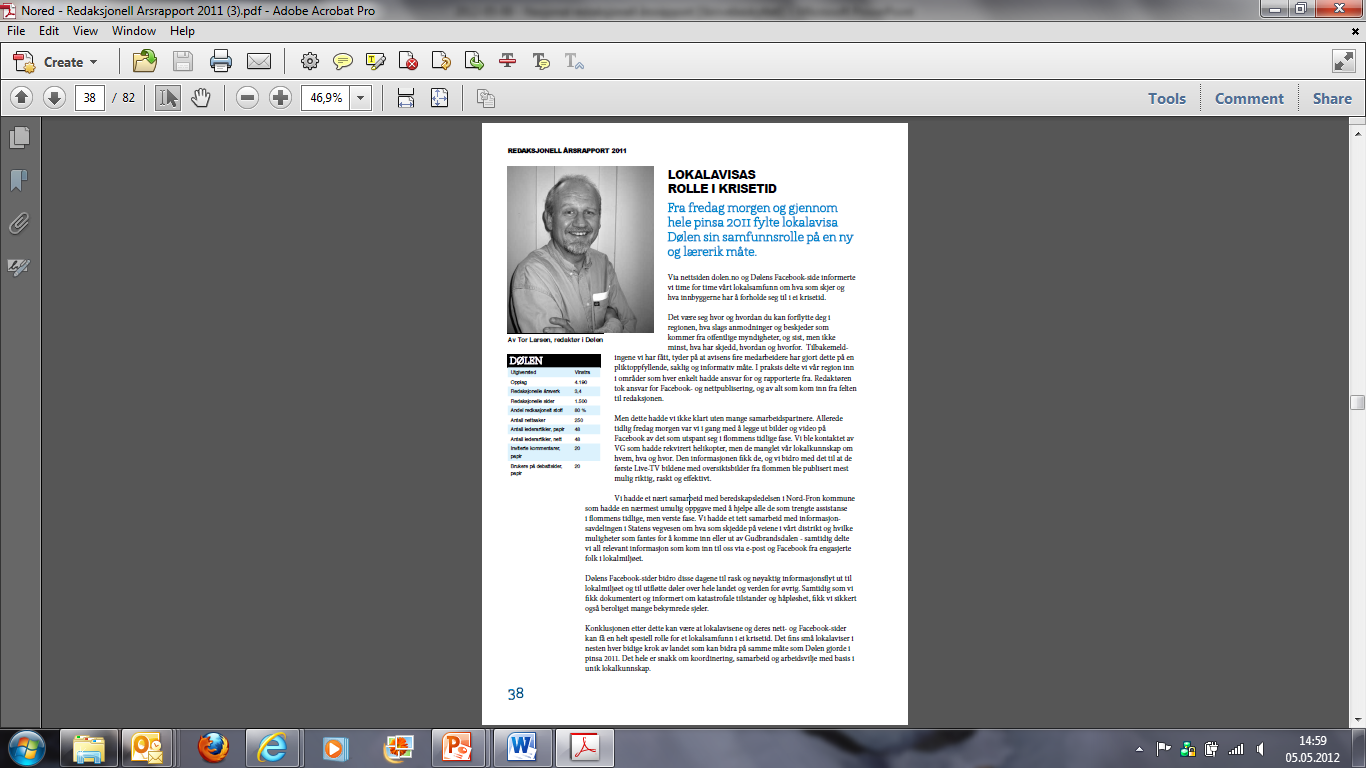 Slik løste vi
oppdraget
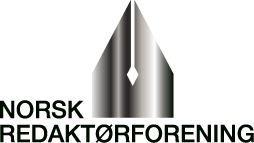 Norsk Redaktørforenings vårmøte, Bergen 9. mai 2012
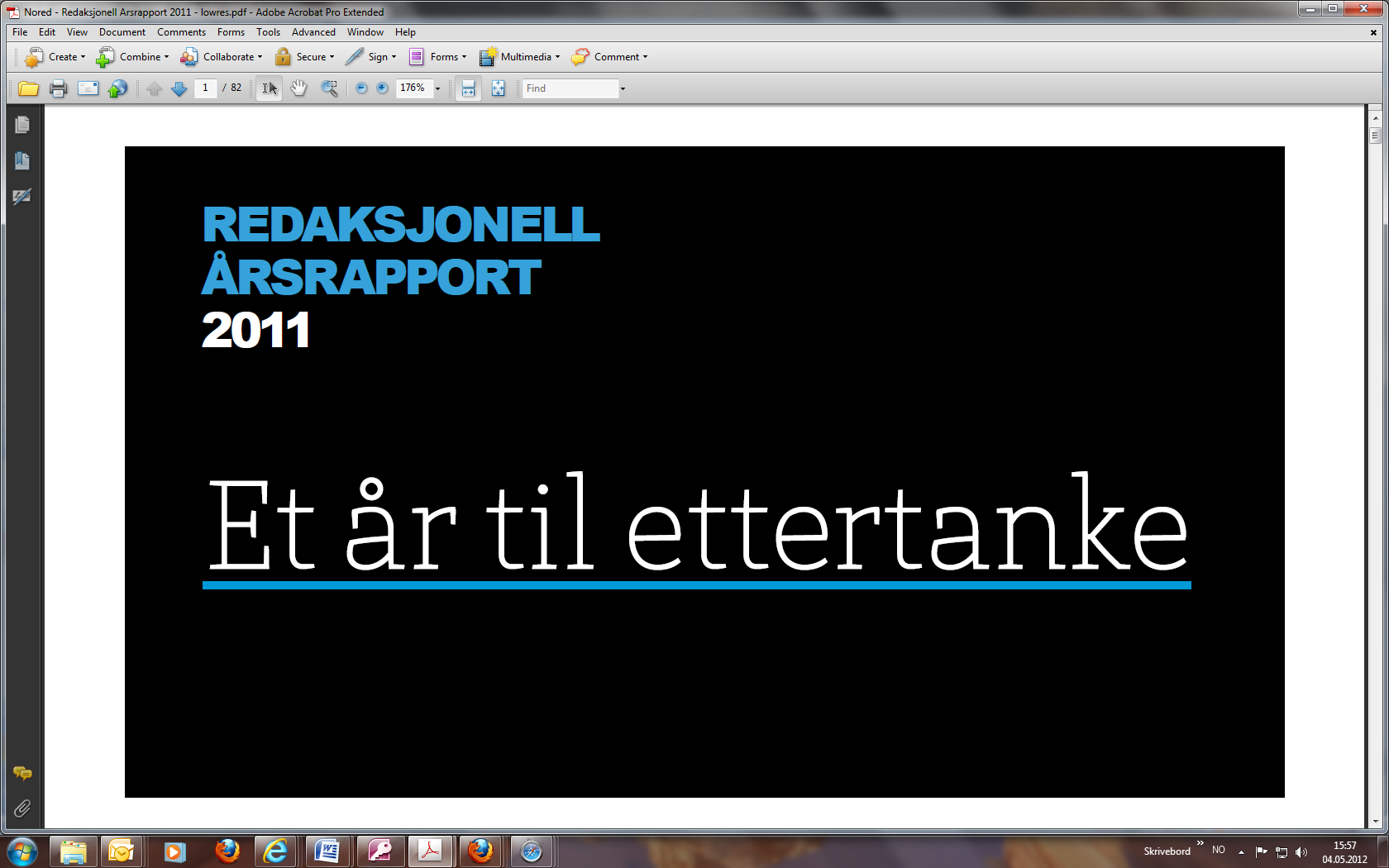 Dessuten:

      ►Tall og tabeller
      ► Innsyn og offentlighet
      ► Mediejuss
      ► Medieetikk
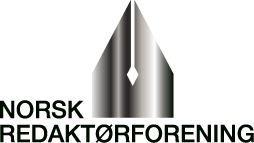 Norsk Redaktørforenings vårmøte, Bergen 9. mai 2012
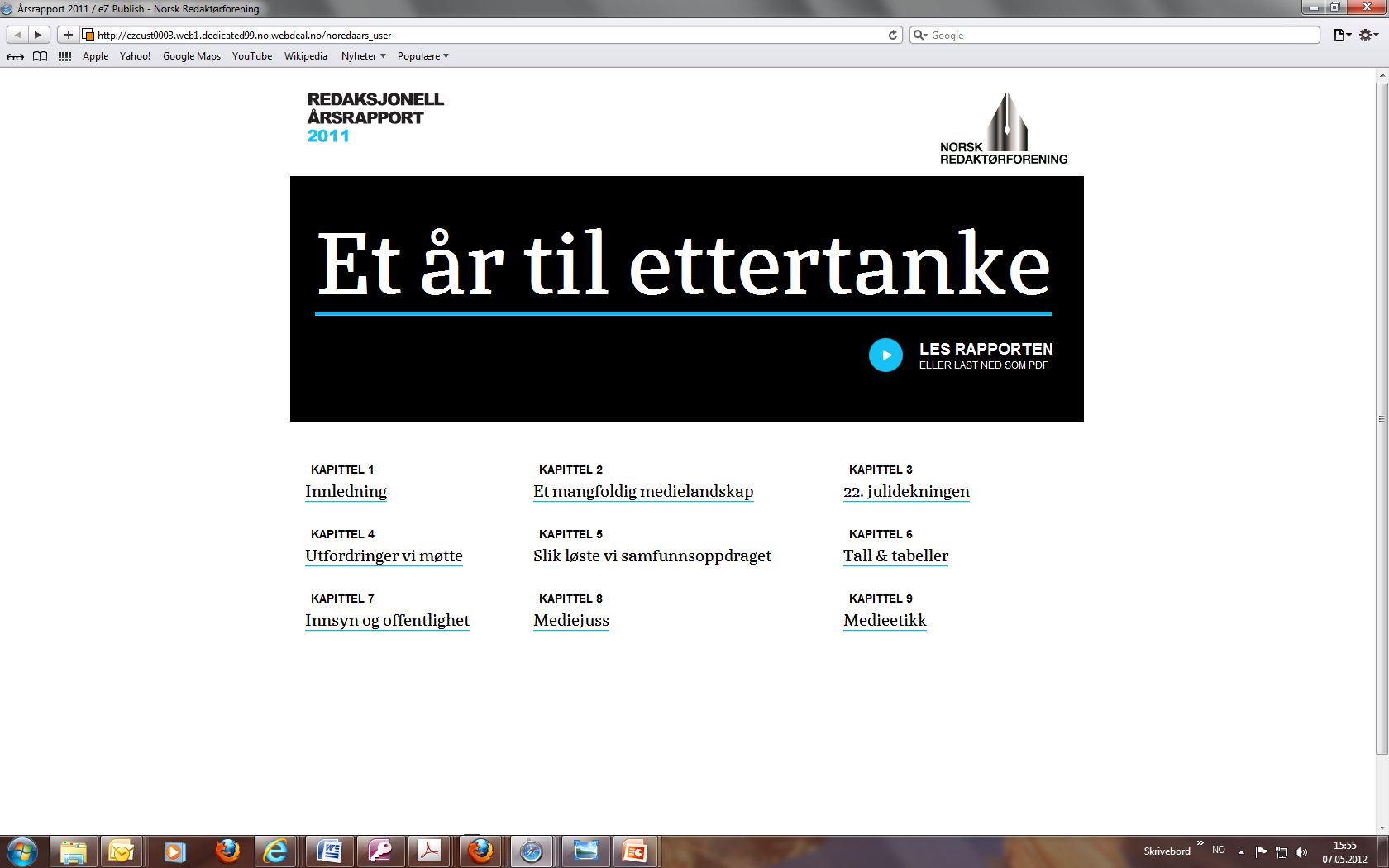 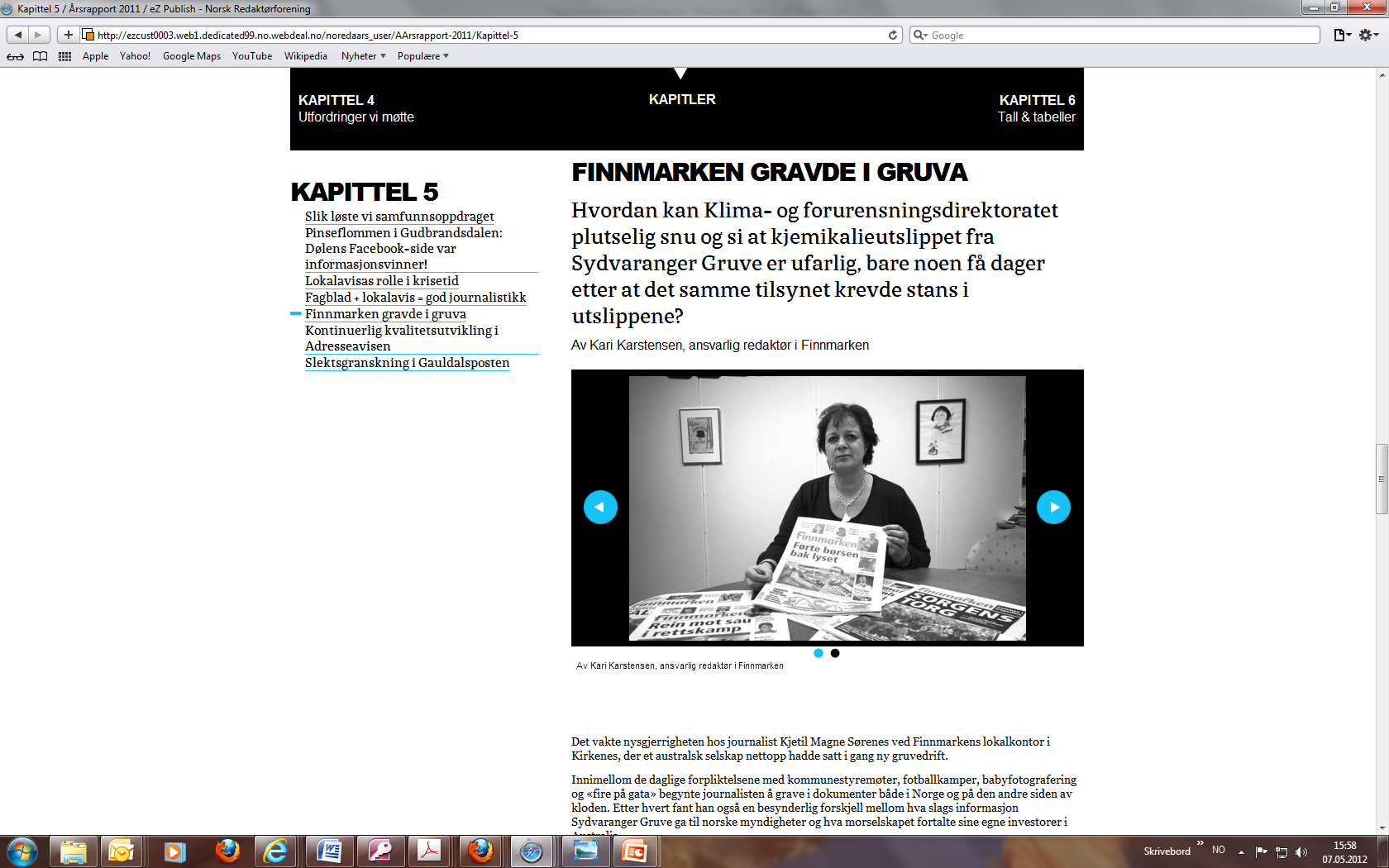 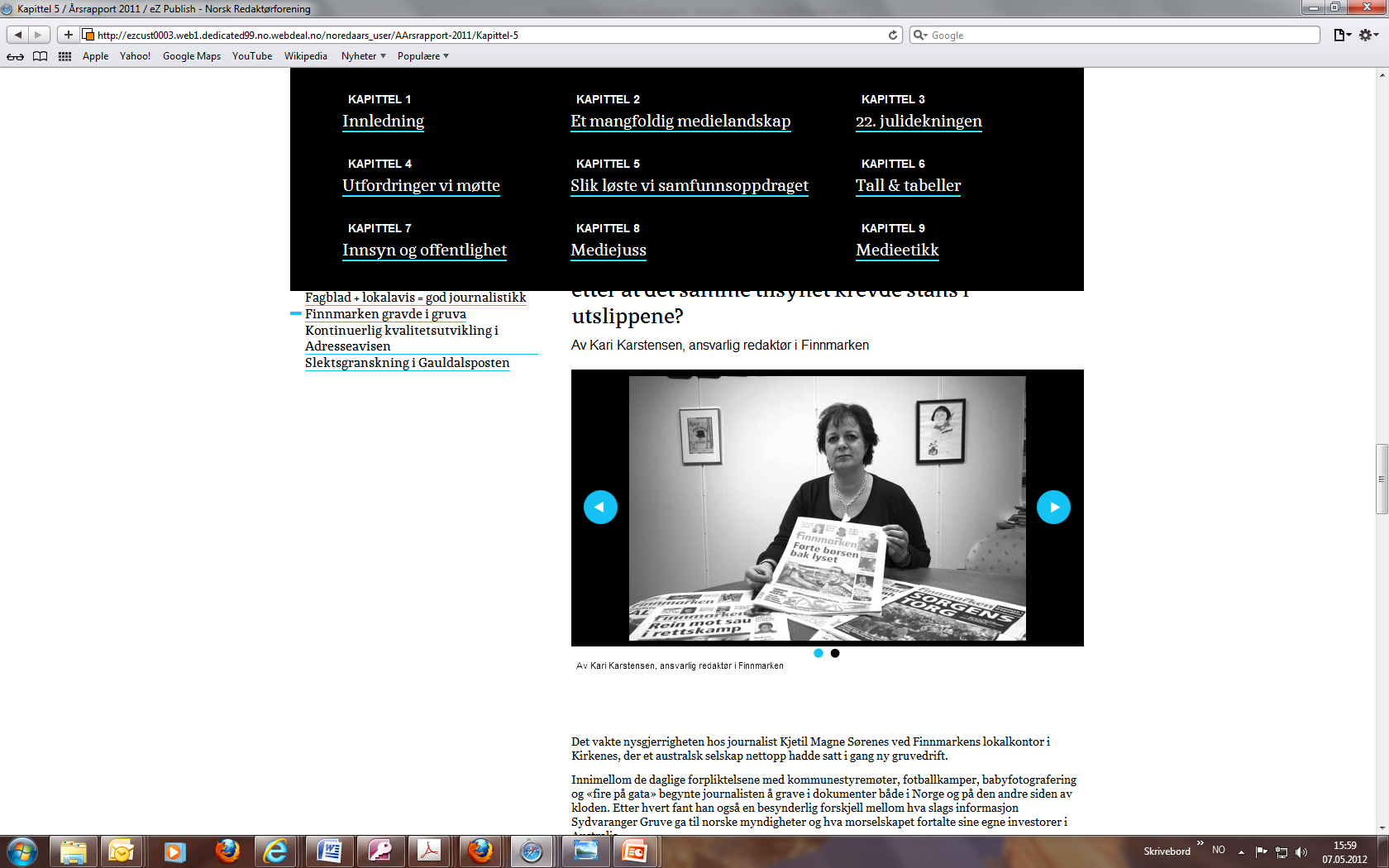 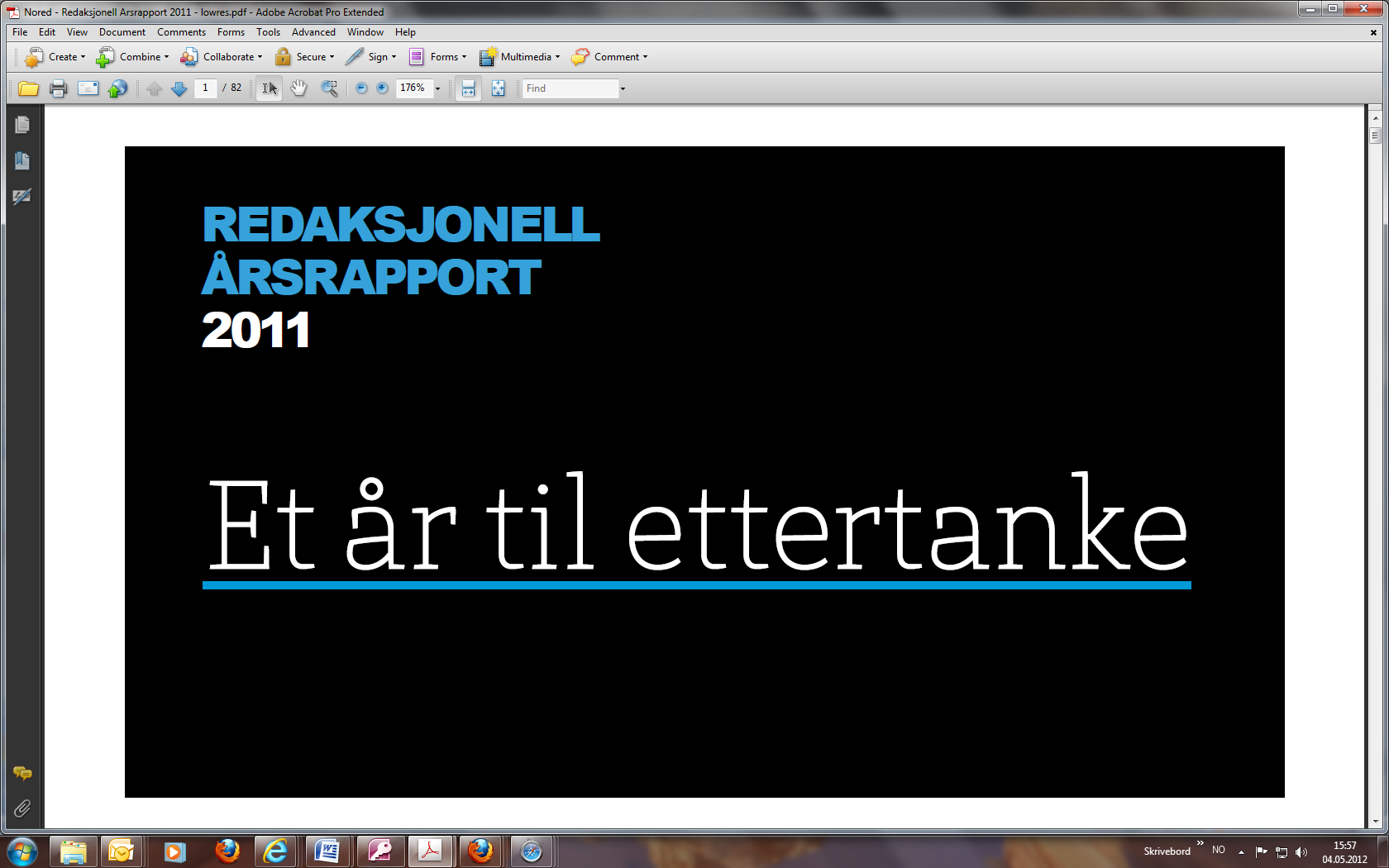 ► www.nored.no/aarsrapport/2011
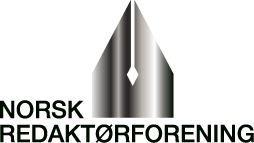 Norsk Redaktørforenings vårmøte, Bergen 9. mai 2012